Осторожно, гололед!
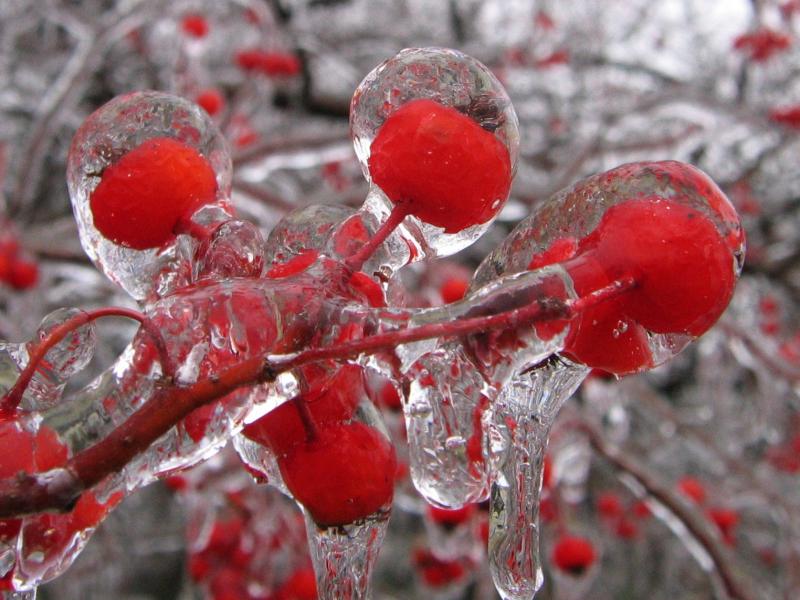 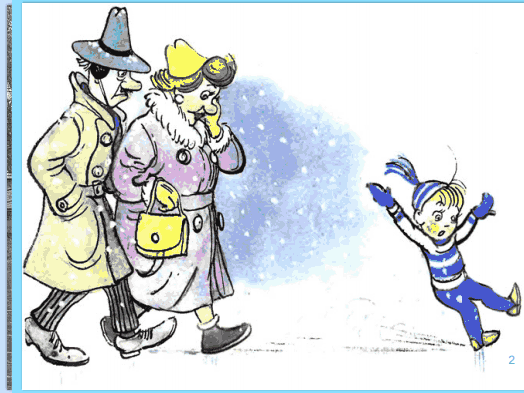 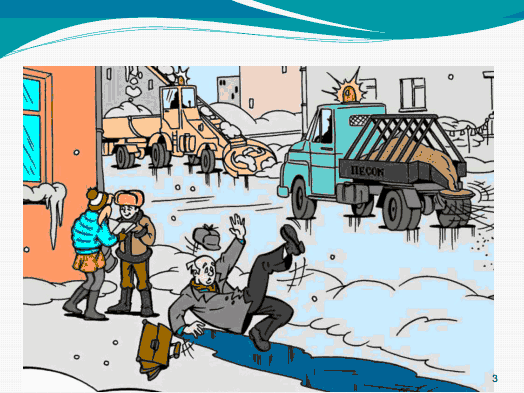 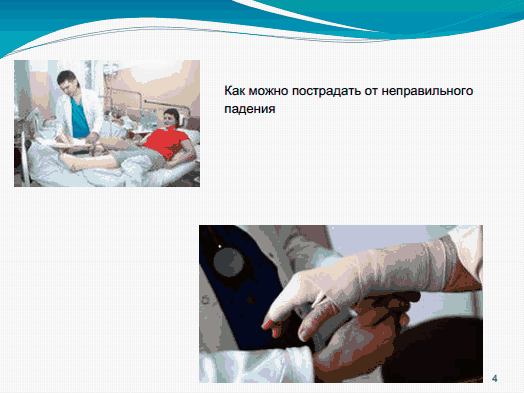 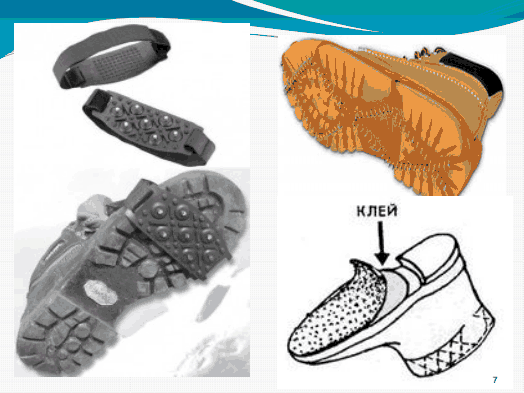 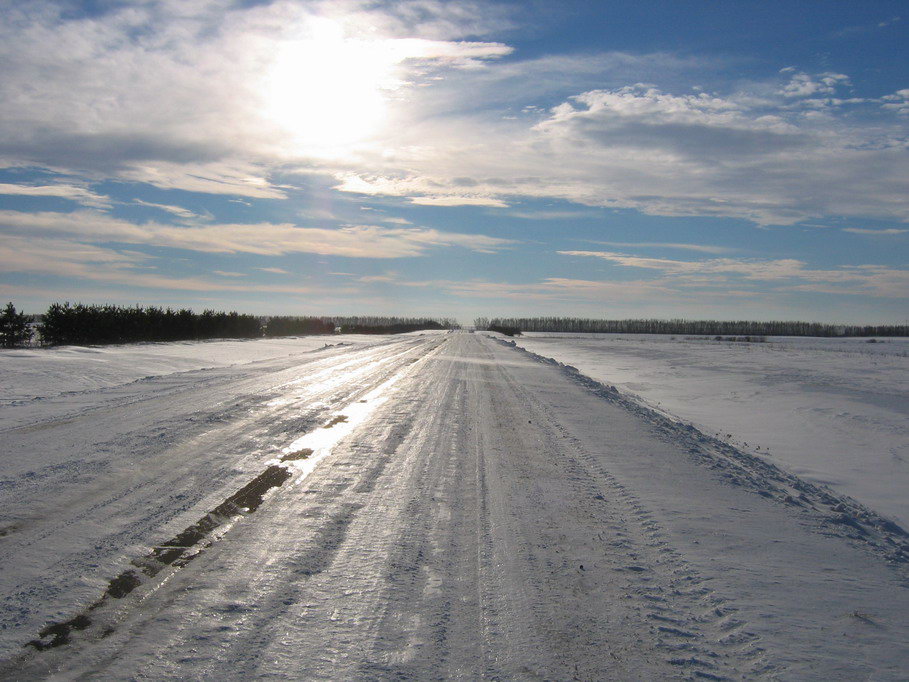 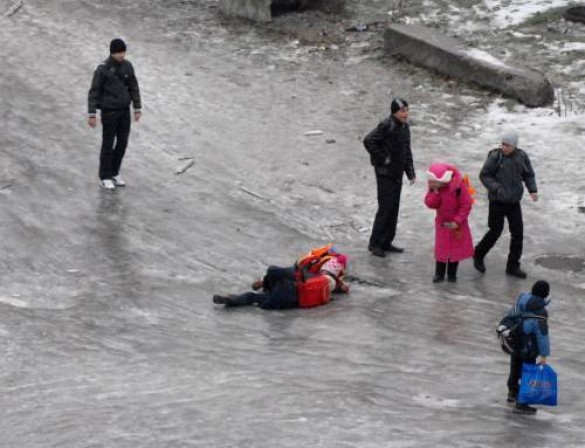 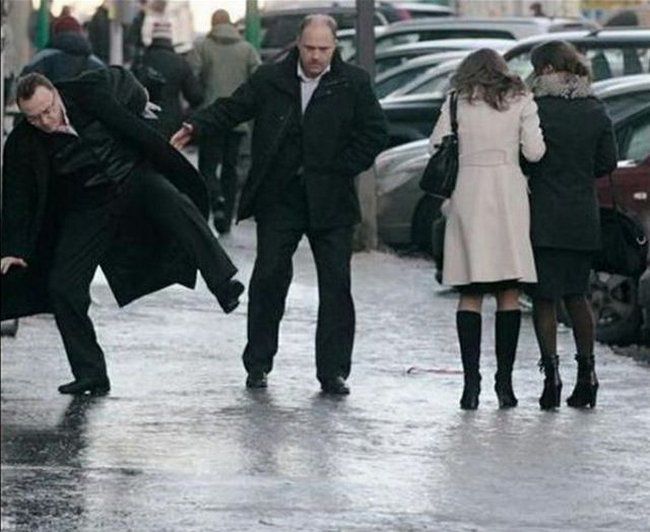 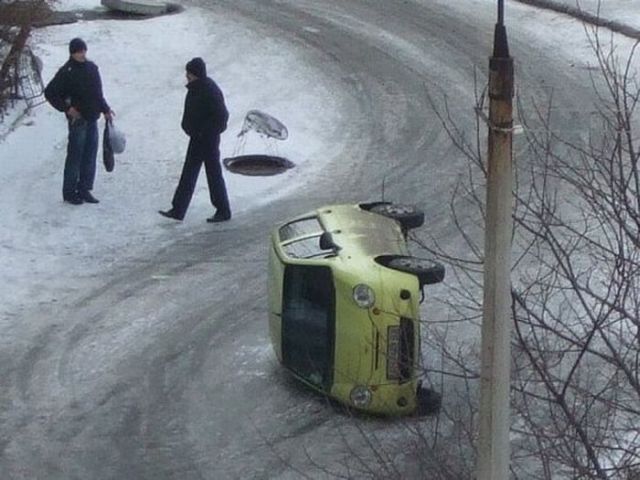 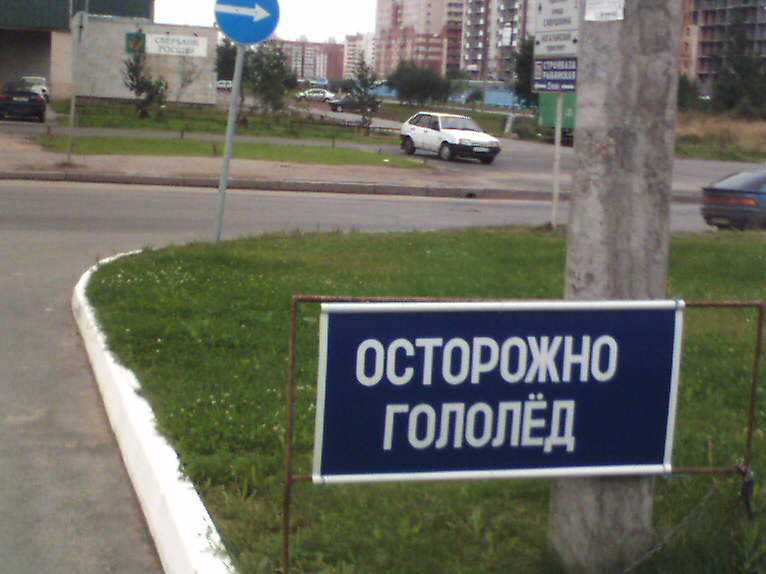 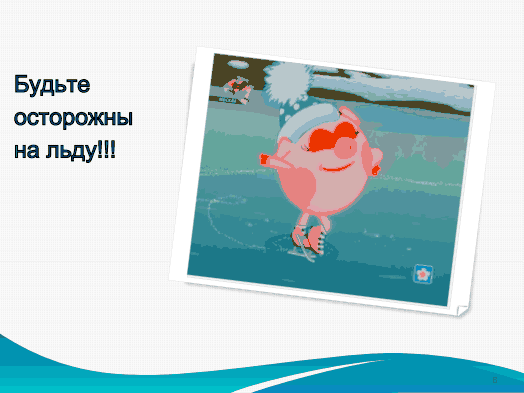